Presentation at
 Third World Party Convention
Dr. Lalit Kumar, President of World Party India
World Government Institute, World Party, World Citizen Network
http://www.w-g.jp/wp/conv-wp/presentations.htm
 15 December 2019
WORLD PARTY INDIA
Statute & Constitution





World Party Flag






World Party India Flag

An International Party to Establish the World Federation
Confidentials:-
World Party India
Submitted by
Dr Lalit Kumar PhD (Hon)
World Party India, President
Web Site: http://www.w-g.jp/wp/WP-India/WP-India.htm
E-mail: worldpartyindia@gmail.com
Facebook: https://www.facebook.com/worldparty.india

World Government Institute, World Party, & World Citizen Network
Web Site: http://www.w-g.jp/
E-mail: http://www.w-g.jp/e-mail.htm
Facebook: https://www.facebook.com/worldcitizenparty/
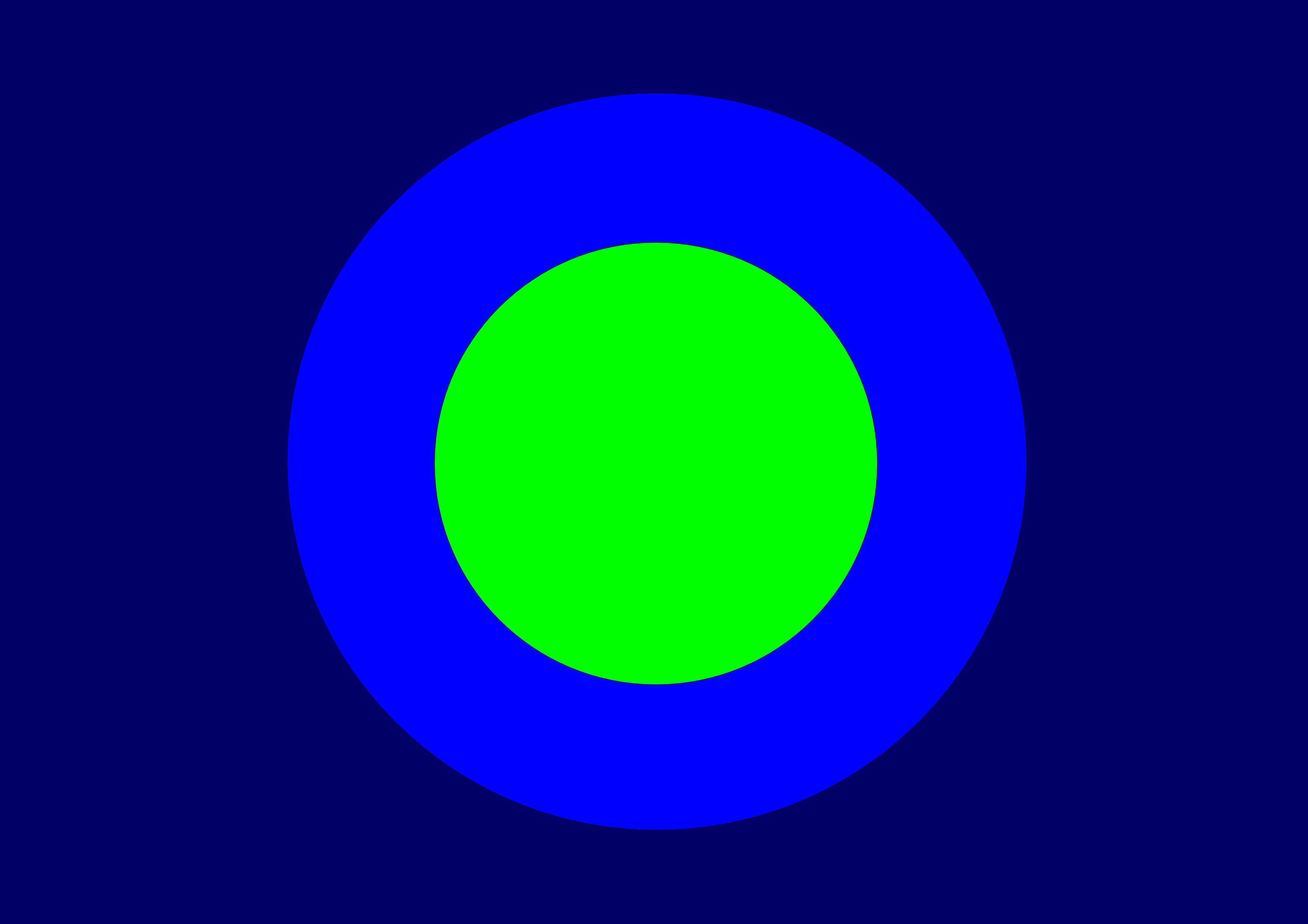 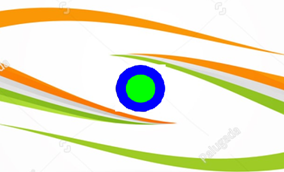 1
WORLD PARTY











WORLD PARTY INDIA















WORLD PARTY INDIA STATUTE
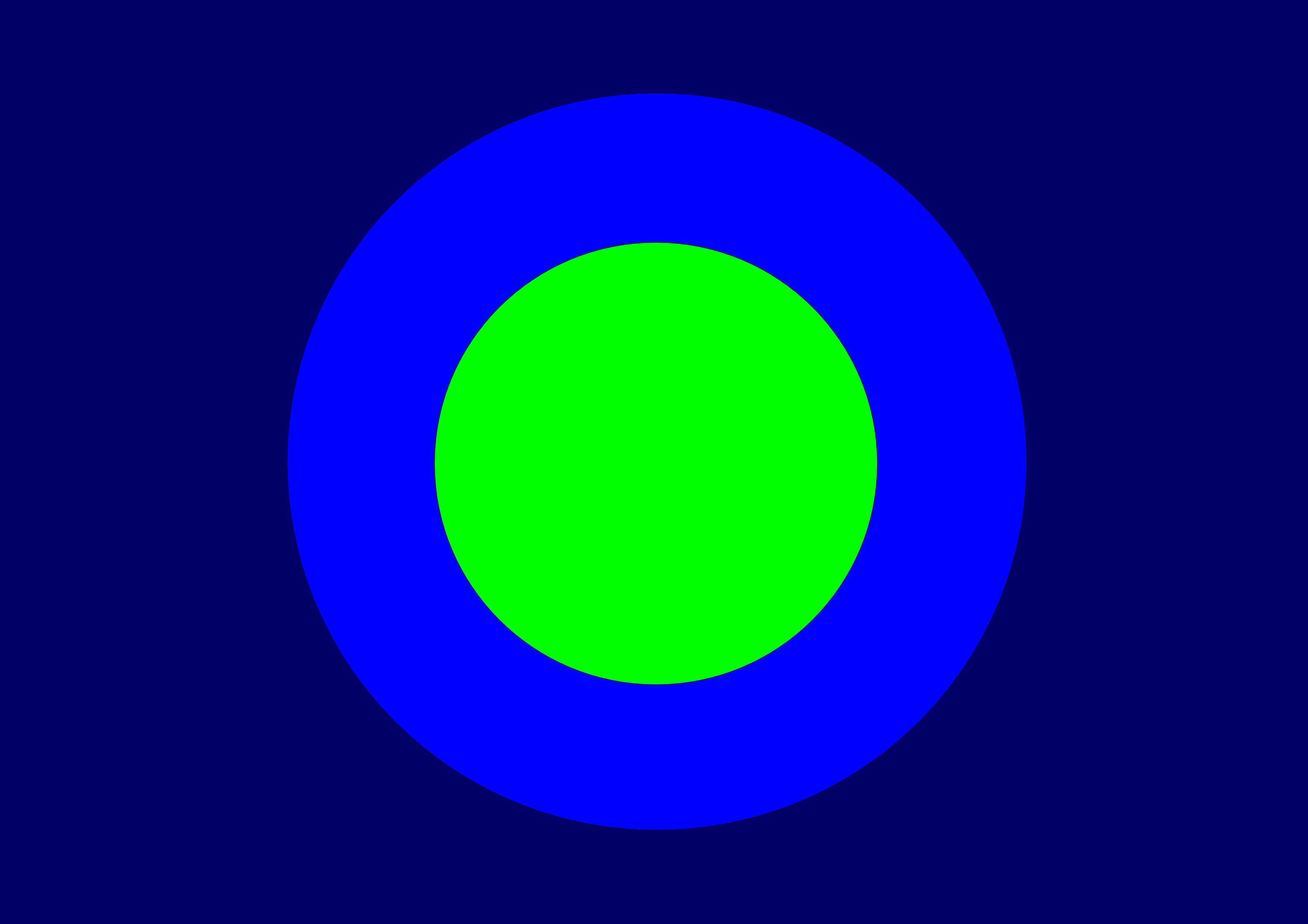 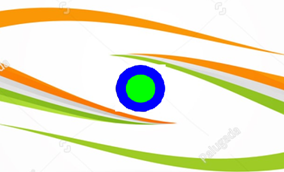 World Party India


WORLD PARTY INDIA STATUTE


CONTENTS

CONTENTS
PREAMBLE

     Article 1 Name of Organization
     Article 2 Office
     Article 3 Policy
     Article 4 Undertakings
     Article 5 Members
     Article 6 World Party India Convention
     Article 7 World Party India Extraordinary Convention
     Article 8 International Secretariat
     Article 9 President
     Article 10 Central Board of Directors
     Article 11 Functions of the Central Board Directors
     Article 12 Board of Directors
     Article 13 Auditor
     Article 14 Branch and Member
     Article 15 Impeachment
     Article 16 Vote of Member
     Article 17 Budget and Assets
     Article 18 Delegation of Decision
     Article 19 Enforcement
     Article 20 Election commission
3
PREAMBLE

	We the people are the World Citizen. We heartily hope world peace and human happiness and believe that our duty is to establish the democracy in the world. Our basic policy is to establish the World Federation. Here, the World Federation is a worldwide federation composed of independent countries.

	The World Federation that we aim to establish is concerned with only the limited aspects of society. Namely, in principle, it is concerned with only the administration of military force, the issuance of currency, and other political and economic problems that individual country cannot solve for itself. Other aspects of society such as religion, political and economic system like liberalism or communism, industry, agriculture, commerce, science, arts, sports, tradition, and so on are left free to each country. So, each country may declare either the liberalism or the communism. Politics and religion are divided in the World Party India. Religion is recognized as a private matter and so any religion is allowed in the World Party India.

	While there is an organization that is called the World Party, the World Party and the World Party India are, legally, mutually independent organizations. While the World Party is a worldwide organization dedicated to the establishment of the World Federation, the World Party India is in a customary agreement with the World Party that the World Party India accomplishes the mission as a branch of the World Party. Branches in other countries are in same agreement with the World Party. So, the World Party can be called the international secretariat of the branches of the World Party. But the World Party and the branch in each country are legally different organizations. This was stipulated to avoid legal problems which may occur at the time of registration of each branch with the government office of each country.

	Basic policy of the World Party India is same as that of the World Party. Namely, basic policy is to establish the World Federation. But, as stipulated in the World Party Statute, each branch can have its own policy. So, the World Party India has its own policies.
4
Article 1 Name of Organization

     The name of this party shall be "World Party India".

	Article 2 Head Office & Branch offices

   1. Main Head office of the World Party India shall be located at c/o Dr Lalit Kumar
       #825P, Nagori Gate road, Near. Peelwa Haveli, Jodhpur, Rajasthan 342001
   2. Sub divisional office of the World Party India shall be located at c/o Dr Lalit Kumar,
       Mahima Panorama, FNG-901, Ramnagariya road, Jagatpura, Jaipur 302017
   3. Besides the office in previous paragraph, branch offices may be set up as the need
       arises.

	Article 3 Policy and Object

	Basic policy of the World Party India shall be to establish the “World Federation” and
contribute for the betterment of the people of India.

	Article 4 Undertakings

	World Party India shall carry out following undertakings to achieve the object in the previous article.
	(1) Prioritizing the Promotions of the Basic key benefits of World Federations. 
	(2) Uniting every individual irrespective of their age, sex, caste, creed & 	　　religion to Volunteer for an social developmental change research works 	　　specially focused on  betterment of the people.
	(3) Anticipation by the People with the foresighted view to volunteer their 	      efforts towards establishment of World Party India which leads us into a 	      Global Success through the establishment of World Federation.
	(4) Prime Focussed on making/Suggesting Federation to propose Relaxation & 	      Ease of World Visa Policies,, For better People connectivity and Tourism 	      development Globally. 
	(5) Initiation of research and developmental work to establish World Party   	      India.
	(6) Research work for the political arisen in the World and India by 	     	      contributing thoughts and adding values into the Respective 	    	      Governments and Institutes.
	(5) Holding and Organizing lectures, meeting, workshops and symposium.
	(7) Publication of party organs.
	(8) To research along for international Peace and United Nations SDG’s 17 	      Goals.
	(9) All Other necessary undertakings can be drafted or supported 
	     additionally in the Constitution article cannot be changed all mentioned 	     here are only to achieve the objectives of World Party and World 
	     Federation.
5
Article 5 Members

	1. World Party India shall recognize a person who has approved the object of this Party and has paid the annual party membership fee 1,000 INR as a regular member regardless of age and sex.
	2. The party membership fee can be paid annually on or before the convention every year/may be paid in advance for 5 years. For the period paid in advance, the fee shall be neither repaid nor required additionally even if the fee has been changed.
	3. A member who did not pay the membership fee for 1 year or more and a member who has got registered without paying the membership fee shall be recognized as a supporting member and shall not have the right of the regular member. While the regular member shall have the right to speak and to vote in the World Party India Convention and the World Party India Extraordinary Convention and may become a Director of party, the supporting member may attend the Convention but shall have no right to speak and to vote and may not become a Director.

	Article 6 World Party India Convention

	1. The World Party India Convention shall be the supreme legislative organ of the World Party India, and shall discuss and decide on the following issues.
	     (1) Adoption and amendment of this Statute
	     (2) Approval of settlement of accounts and budget bill
                                 (3) Report on the result of undertakings and approval of plan of undertakings
	     (4) Election of the President and the Audit.
	     (5) Admission of new members and dismissal of members inappropriate for party
	     (6) Other issues recognized as necessary by the Convention
	2. The Convention shall be held once a year.
	3. The Convention shall be approved regardless of the number of attending members as far as the notice of the Convention had been issued by the President through the ordinary or electric mail or on the Internet at least 3 months before the date of opening and the venue is not difficult to access as compared with other venues.
	4. All matters in the Convention, except for matters stipulated in this Statute, shall be decided by more than half of members present, and in case of a tie, the presiding officer shall decide the matter.

	Article 7 World Party India Extraordinary Convention

	1. The World Party India Extraordinary Convention shall be convoked when one of the following conditions is fulfilled and shall become the supreme legislative organ of the World Party India.
	   (1) When the President judged that the Extraordinary Convention is necessary.
	   (2) When more than 50% of the members of the World Party India required it.
	   (3) When more than 50% of branches required it.
When one of the above conditions is fulfilled, the President shall hold the Convention within 1 month.
	2. The Convention shall be approved regardless of the number of attending members as far as the notice of holding the Convention had been issued by the President through the
6
ordinary or electric mail or on the Internet at least 10 days before the date of opening and the venue is not difficult to access as compared with other venues.
	3. All matters in the Convention, except for matters stipulated in this Statute, shall be decided by more than half of members present, and in case of a tie, the presiding officer shall decide the matter.

	Article 8 International Secretariat

	1. While the World Party and the World Party India are legally independent organizations, the World Party India, by customary agreement, shall recognize the World Party as the international secretariat. Namely, it shall be recognized that the World Party India shall be a branch of the World Party. The agreement shall be made as a custom of party and any official document shall not be exchanged.
	2. The World Party India shall pay 5% of its revenue to the World Party. However when the President of World Party India judged that it is meaningless to send money due to the small amount, the remittance shall not be necessary.

	Article 9 President

	The President shall be elected from among candidates in the World Party India Convention. The term of office of the President shall be 5 years, and the President may be elected for more than 1 term.

	Article 10 Presidential Central Board

	The Presidential Central Board Directors are composed of the President, the Vice-President, the Secretary-General, the Secretaries, the Public Relations Officer, the Treasurer, and other PCB Directors appointed by the President. The President shall appoint and remove the Vice-President, the Secretary-General, the Secretaries, the Public Relations Officer, the Treasurer, and PCB Directors & other Directors. The maximum number of  Directors shall be 10, and the President shall appoint the necessary number of Board of Directors as the need arises. The Central Board Directors appointed by the President shall quit when the President Quits., and cannot be an election candidate for the terms till they serve as Central Board Director. One single terms for all directors would be 5 Years.

	Article 11 Functions of the Central Board Directors

	1. The President shall represent the Party, convoke the World Party India Convention, the World Party India Extraordinary Convention, and the Board of Directors, and shall become the chairperson of the session.
	2. The Vice-President shall assist the President, and when the President cannot perform her or his functions due to some reason, shall deputize for the President. When the President has resigned or passed away, the Vice-President shall become the President. The term of office shall be remaining term of the former President.
	3. The Secretary-General, by command of the President, shall issue instructions to the
Secretaries and shall carries out her or his functions.
	4. The Secretaries, by command of the Secretary-General, shall carry out their functions.
7
5. The Public Relations Officer shall announce the official statement of the Party.	6. The Treasurer shall deal with the income and expenditure of the Party.
	7. Other Directors appointed by the President shall, by command of the President, shall carry out their functions.

	Article 12 Board of Directors

	1. The Board of Directors shall be composed of the President, the Vice-President, the Secretary-General, the Secretaries, the Public Relations Officer, the Treasurer, and the Directors appointed by the President. It shall be convoked by the President and shall decide the issues such as the venue and the date of the World Party India Convention and the World Party India Extraordinary Convention, the budget bill, and other necessary matters. All matters shall be approved by the World Party India Convention or the World Party India Extraordinary Convention. If necessary, the President may organize other boards or committees, and their members shall be appointed by the President. In this case also, all matters shall be approved by the World Party India Convention or the World Party India Extraordinary Convention.
	2. The resolution shall be valid if more than half of the Directors are present. Or, the resolution shall be valid regardless of the number of attending Directors as far as the notice of  the Board of Directors had been issued by the President through the ordinary letter, or the electric mail, or the Internet at least 1 months before the date of opening and the venue is not difficult to access as compared with other venues. The Auditors can attend the board but shall have no right to speak and vote.
	3. All matters in the Board shall be decided by more than half of Central Board Directors present, and in case of a tie, the presiding officer shall decide the matter.

	Article 13 Auditor

	1. Two Auditors shall be elected by the election in the World Party India Convention or the World Party India Extraordinary Convention. When there is no candidate for the Auditor, the President shall appoint the Auditors and must get the approval of the Convention. The term of office shall be 5 years, and the Auditor may be elected for more than 1 term.
	2. The Auditor shall audit the accounts of the Party once a year.
	3. When the Auditor has resigned during her or his term of office, a person who was in the next rank in election shall be appointed the Auditor. The term of office of the Auditor who takes office as a substitute shall be the remaining term of the previous auditor.

	Article 14 Branch and Member

	1. Branch of World Party India can be founded in each state. New branch shall be, as far as there is no particular objection, authorized without condition by the World Party India Convention. New branch shall be refused or existing branch shall be dismissed when the Convention resolved that the branch is inappropriate for the World Party India. The headquarters of World Party India shall have its members and the branches also shall have their members. When there is no branch in state, members of the state shall be registered as members of headquarters.
	2. Qualification of the member of headquarters shall be specified by this Statute, and the qualification of the member of each branch shall be specified by the statute of each branch. New
8
member of headquarters shall be, as far as there is no particular objection, authorized without condition by the Convention. An applicant for joining the party shall be refused or current members shall be dismissed when the Convention resolved that they are inappropriate for the Party. Each branch can accept new members and dismiss inappropriate members following the statute of the branch. But, the Convention also can dismiss the members of each branch by its resolution.
	3. Members of the headquarters shall pay the party membership fee to the headquarters and members of each branch shall pay the party membership fee to the branch. Each branch shall pay 70% of revenue of the branch to the headquarters as the party fee. The amount of fee that the members of the headquarters and of the branch pay shall be decided by the Convention.

	Article 15 Impeachment

	1. In the World Party India Convention and the World Party India Extraordinary
Convention, the President shall be removed if two-thirds or more of the members present
resolved on the removal of the President. When the President has been removed, new president
shall be elected within 40 days. In this case, process of election is commanded by the Vice-
President.
	2. Directors other than the President also may be removed by the impeachment. When Directors other than the President has been removed, the President may appoint new and different Directors.

	Article 16 Vote of Member

	In the World Party India Convention and the World Party India Extraordinary Convention, each member shall have 1 vote. The vote may not be entrusted to other member.

	Article 17 Budget and Assets

	Sources of budget and assets shall be composed of the party membership fee and the donation. Fiscal year is from 1st January to 31st December. If a member quits the party or becomes a supporting member, she or he shall lose the right for the assets.

	Article 18 Delegation of Decision

	Matters not stipulated in this Statute shall be decided by the Board of Directors.

	Article 19 Enforcement

	This Statute shall be enforced from 15th August 2019.

	Article 20 Election commission

	The Election commission will be consisted of one of Chief Election Commissioner and two Executive Election Commissioners any member of the election committee cannot be the candidate for the election where he is deployed. The Central Presidential board of World Party
9
India will decide and deal the appointment of election commission who will organize election with free, fair and impartially.








Acknowledged & Signed by Central Board Directors:-
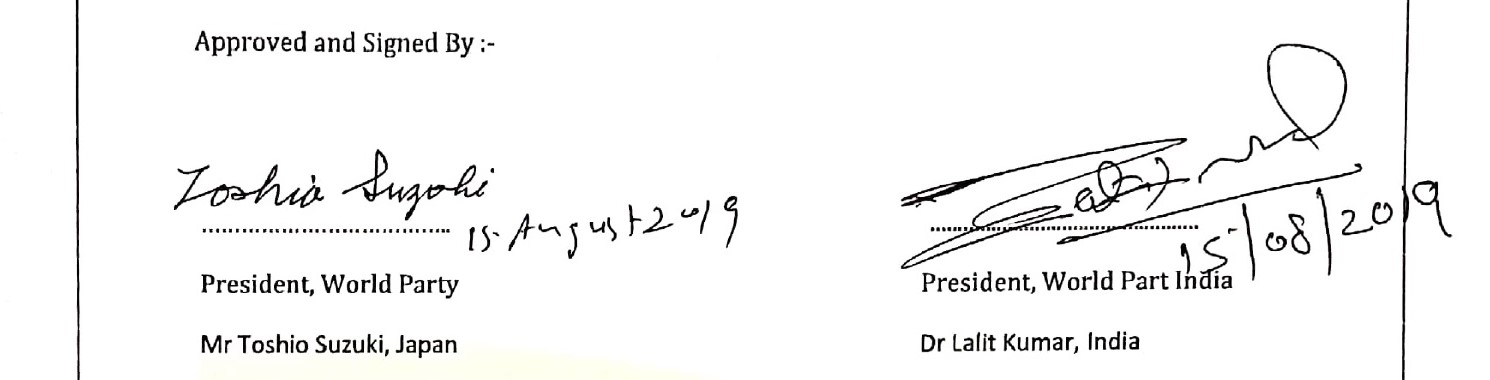 10